SEC Regulation SCI  Automation Review Compliance
Q4 2017
SEC Regulation SCI -Systems Compliance and Integrity
On November 19, 2014 the SEC adopted new rules to require certain key market participants to have comprehensive policies and procedures in place surrounding their technology (Reg SCI). 
Regulation SCI under the Securities Act of 1934 (“Systems Compliance and Integrity”) replaces the current voluntary ARP compliance program with rules whose violation of which may be the subject to enforcement actions.
SROs, selected alternative trading systems (ATS), plan processors, and exempt clearing agencies are required to design, develop, test, maintain, and oversee their mission-critical systems. 
The rules require them to ensure that their core technology meets certain standards, conduct regular business continuity testing, and provide certain notifications in the event of systems disruptions, intrusions and other events.
Tellefsen and Company, L.L.C.
2013-2018
Reg SCI  (Cont’d) …
High-profile technical glitches in the securities markets including those that arose during the 2010 Flash Crash, the initial public offerings of Facebook and BATS Global Markets as well as the Knight Capital trading incident have illustrated that investors can be at risk when technology fails, and confidence in the markets can falter. 
The market closures following Hurricane Sandy in 2012 also highlighted the importance of having a robust market technology infrastructure. 
These events, subsequent discussions and commentary from a cross section of market participants have helped shape the development of the new rulemaking.
Tellefsen and Company, L.L.C.
2013-2018
Reg SCI  (Cont’d) …
The new regulations will present challenges to the Chief Technology Officer and especially the Chief Compliance Officer, who is responsible for the creation and enforcement of reasonable supervisory procedures related to the implementation and maintenance of applicable HW/SW/NW technologies and infrastructure. 
While these responsibilities are far from a routine compliance skill set, Reg. SCI is a continuation of a trend by the SEC of placing increased responsibility on compliance with respect to policies and procedures for implementing and maintaining various types of technology.
For the past two decades, SROs have followed a voluntary set of principles articulated in the SEC’s Automation Review Policy and participated in what is known as the ARP Inspection Program.
Reg SCI now supersedes this (see final rulemaking in the Federal Register: https://www.federalregister.gov/articles/2014/12/05/2014-27767/regulation-systems-compliance-and-integrity)
Tellefsen and Company, L.L.C.
2013-2018
Reg SCI – Final Rulemaking
The rulemaking was largely adopted as proposed, with the following revisions and exceptions:
The proposed 30 day advance reporting requirement was changed to quarterly.
The Direct Access requirement which would have required SCI Entities to provide SEC staff with remote or on-site access to SCI Systems was not adopted.
Safe Harbor protection from liability is limited to those individuals who reasonably discharge their responsibilities under Reg SCI.
Senior management involved in the annual Reg SCI review will be required to certify that they have implemented policies and procedures reasonably designed to ensure compliance with the rulemaking.
Tellefsen and Company, L.L.C.
2013-2018
Reg SCI  Is Designed to Ensure:
Core technology of national securities exchanges, self-regulatory organizations, significant alternative trading systems, clearing agencies, and plan processors meets certain standards.
That these entities conduct regular business continuity testing with their members or participants.
That they provide certain notifications regarding systems disruptions, intrusions and other types of systems issues.
The probability of technology problems is reduced, and key entities are well-positioned to take appropriate, corrective action when problems occur.
Tellefsen and Company, L.L.C.
2013-2018
Reg SCI – Applicability
The proposed rule would apply to “SCI Entities” such as:
Self-regulatory organizations (the registered national securities exchanges, registered clearing agencies, FINRA, and MSRB).
Alternative Trading Systems that exceed specified volume thresholds (SCI ATS).
Disseminators of market data under certain National Market Systems plans (“plan processors”).
Certain clearing agencies exempt from SEC registration.
It would apply primarily to the systems of SCI Entities that are core to the functioning of the securities markets, such as those that directly support trading, clearance and settlement, order routing, market data, regulation, or surveillance.
The SEC anticipates that 14 ATSs will be required to be compliant.
It is unknown whether other business systems such as a shared drive system or phone system are within the scope.
Tellefsen and Company, L.L.C.
2013-2018
SCI Entities - Requirements:
Establish policies and supervisory procedures relating to the capacity, integrity, resiliency and security of its technology systems.
Ensure its systems operate in the manner intended, including in compliance with relevant federal securities laws and rules.
Take timely corrective action in response to systems disruptions, systems compliance issues and systems intrusions.
Notify and provide the SEC with detailed information when such systems issues occur, systems intrusions, and when there are material changes in its systems. Written notices of “SCI Events” will be reported to members and market participants and filed electronically to the SEC on Form SCI.
Inform its members or participants about certain systems problems and provide information about the systems and market participants affected by the problem and the progress of corrective action.
Tellefsen and Company, L.L.C.
2013-2018
SCI Entities  Requirements (Cont’d)…
Provide quarterly notice to the SEC of any material system changes, including completed, ongoing and planned material changes to SCI systems and the security of indirect SCI systems, during the prior, current and subsequent calendar quarters.
Conduct an annual review of its compliance with Regulation SCI, and submit a report of the annual review to its senior management and the SEC.
Plan and engage in annual business continuity and disaster recovery testing.
Designate certain individuals or firms to participate in the testing of its business continuity and disaster recovery plans, and coordinate such testing with other entities on an industry- or sector-wide basis.
Demonstrate systems testing, test results and related capabilities to SEC staff on-site during inspections.
Tellefsen and Company, L.L.C.
2013-2018
SCI Entities Requirements (Cont’d)…
The SEC has granted Safe Harbor protection from liability to individuals within SCI Entities who reasonably discharge their Reg SCI compliance responsibilities under their policies, procedures and controls.
Reg SCI is effective 60 days after publication in the Federal Register, and SCI Entities must comply with the requirements within 9 months of the effective date.
ATSs that satisfy volume threshold levels for the first time will be granted an additional 6 months from that time to comply.
SCI Entities will have 21 months from the effective date to comply with the industry or sector wide BC/DR testing requirement.
Tellefsen and Company, L.L.C.
2013-2018
Policies, Procedures and Reporting
Reg SCI entities need to ensure their written policies and procedures are up to date.
Problem tracking systems must actively capture problems, problem identification, cause/effect and resolution.
Regular reporting to the SEC is required:
Ad-hoc incident reporting
Quarterly reports of planned and material system changes
Annual Reg SCI Review
Tellefsen and Company, L.L.C.
2013- 2018
Reg SCI Testing and Oversight
Reg SCI entities need a comprehensive testing regimen in order to be compliant.
Functional and non-functional testing of applicable Reg SCI ecosystems.
Comprehensive test regimens for quality assurance,  regression, capacity, stress, failover/recovery, user acceptance etc.
Development and maintenance of a test repository and active analysis of production data.
Need for industry insight and domain market structure expertise in the design, planning and execution of industry test initiatives.
 Independent test execution, oversight and reporting.
Assistance with preparation of annual Reg SCI compliance report to SEC.
Tellefsen and Company, L.L.C.
2013- 2018
Tellefsen and Company –Automation Review Expertise
Tellefsen and Company (TCL) has a market structure practice  and core competency and depth of experience in assisting exchanges, clearing houses and ATS in complying with regulatory guidelines. 
We have conducted numerous technology reviews for clients in the last several years, including  investment management firms, ATS, clearing houses and exchanges. 
We have also counseled and guided our clients through the preparation for regulatory designation reviews and inspections by the CFTC, FINRA and the SEC. 
Our mission-critical systems expertise includes trading systems, market data dissemination, clearing, risk management and market surveillance components.
Tellefsen and Company, L.L.C.
2013-2018
Market Structure, Compliance and Automation Review Expertise
Experience with prior client assignments has included the development of testing, compliance documentation and procedures for trading and operations management, including: 
Business impact analysis 	
Business continuity management 
Capacity planning
Systems development methodology 
Acceptance testing 
Configuration and release management 
Network management
Problem management/problem tracking 
Information and physical security 
Failover, stress and capacity testing
Tellefsen and Company, L.L.C.
2013- 2018
Market Structure Expertise (Cont’d) …
Our firm brings unique market insight and market micro structure experience to client assignments
Development and audit of business continuity plans, systems failover and fall back testing strategies and plans are a core competency of our firm, as is systems quality assurance and acceptance testing
We have provided independent test oversight and test results attestation for various exchanges, clearing houses and numerous market participants.
Tellefsen and Company, L.L.C.
2013 -2018
For More Information, Contact
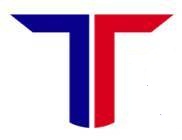 Tellefsen and Company, L.LC.
John Rapa
1-212 809 3800
JJR@Tellefsen.com
16